Bell Work:
Practice Problem (d) – (i) on page 761.
Answer:
d) x ≠ 0
e) x ≠ 3
f) w ≠ 0
g) y ≠ 4
h) x ≠ ±2
i) c ≠ 0
Lesson 117:Significant Digits
The length of the segment is 1.9 cm. we use two digits to write the length. We use one decimal place because the ruler is divided into tenths. Using this ruler, we may be able to estimate the digit in the hundredths place of the length, but it would only be a rough guess. We cannot estimate the digit in the thousandths place.
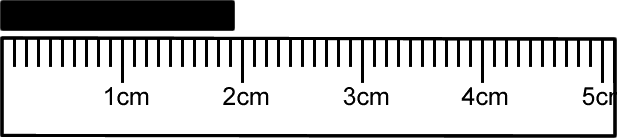 We distinguish between counts and measures. We can count the exact number of students in the classroom or the exact number of books in the library. Measures, however, are not exact. A measure can be expressed only to a degree of precision.
To measure the segment in the beginning of the lesson, we compare its length to a standard scale and use a number of units to refer to its length. We are confident that the segment is about 2 cm long. We are also confident that the segment is about 1.9 cm long, because our measuring tool does not measure with that type of precision. The number of digits we use to express a measure with confidence is called the number of significant digits. For example, the length of the segment before has two significant digits.
Below are rules for counting significant digits:
Count all non-zero digits (the number 2.54 has 3 significant digits)
Count zeros between non-zero digits. (the number 10.7 has 3 significant digits)
Count trailing zeros in a decimal number (the decimal 1.20 has 3 significant digits)
Do not count zeros if there is not a non-zero digit to the left (the number 0.023 has 2 significant digits)
Trailing zeros of whole numbers are ambiguous. The number of significant digits in 1200 might be 2, 3, or 4. expressing a number in scientific notation removes the ambiguity. (the number 1.20 x 10 has 3 significant digits)
Exact numbers have an unlimited number of significant figures, so we do not count any digits when dealing with exact numbers. Exact numbers include counts and exact conversion rates like 3 ft./yd. and 2.54 cm/in.
2
Example:
State the number of significant digits in the following numbers
The diameter of a quarter is about 2.5 cm
A ruler is about 30.5 cm long
Earth’s average distance from the sun is about 9.3 x 10 miles
A mile is 5280 feet
7
Answer:
Two
Three
Two
Unlimited (exact)
A product or quotient of two measurements may only have as many significant digits as the measurement with the least number of significant digits.
Example:
If the segment at the beginning of the lesson is divided into 4 equal segments, what would be the length of each segment?
Answer:
1.9/4 = 0.475
The measure 1.9 has two significant digits so the quotient should have no more than two significant digits. We round the quotient to 0.48
Example:
What is the volume of a cube with edges 1.2 mm long?
Answer:
V = (1.2 mm)
= 1.728 mm
= 1.7 mm
3
3
3
We follow this rule to determine the correct number of significant digits when we add and subtract:
A sum or difference may show no more decimal places than the measurement with the fewest number of decimal places.
Example:
A test tube contained 6.24 mL of liquid before it was heated and 4.6 mL after it was heated. How many mL of liquid evaporated when the test tube was heated?
Answer:
1.64 mL
1.6 mL
HW: Lesson 117 # 1-25